Introduce my family
Textbook p.72, 73
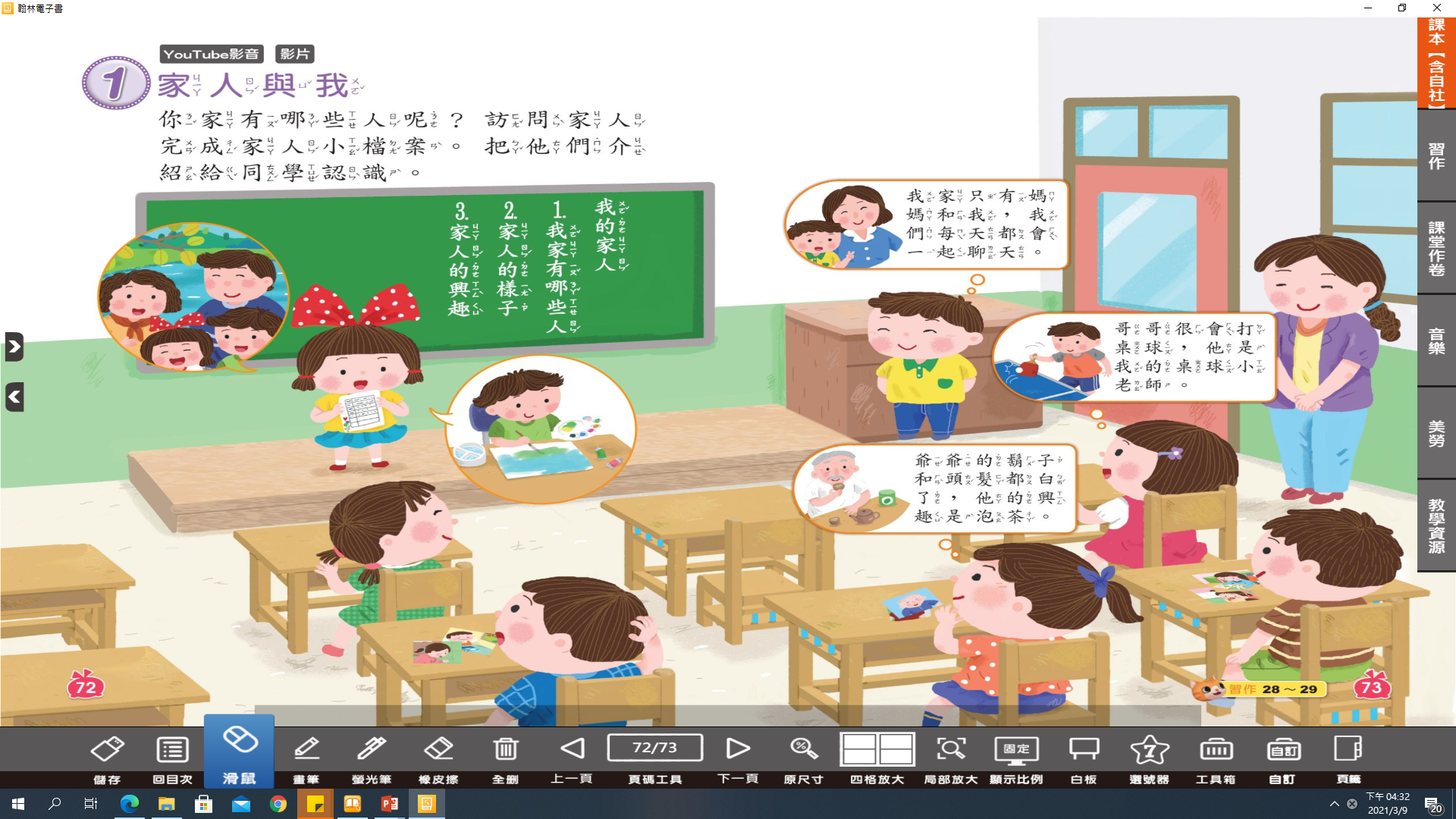 [Speaker Notes: 利用習作，向同學用英文（如果太難可以用中文）介紹自己的家人]
My family
1. people
2. look
3. Interest/activities
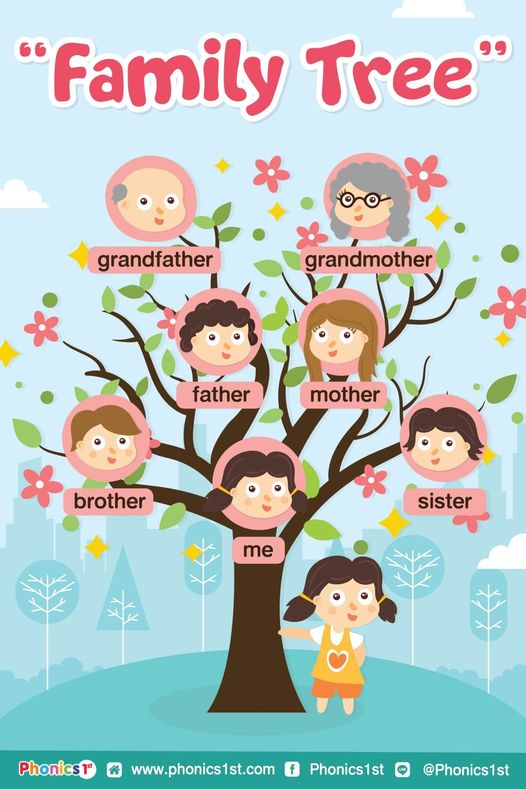 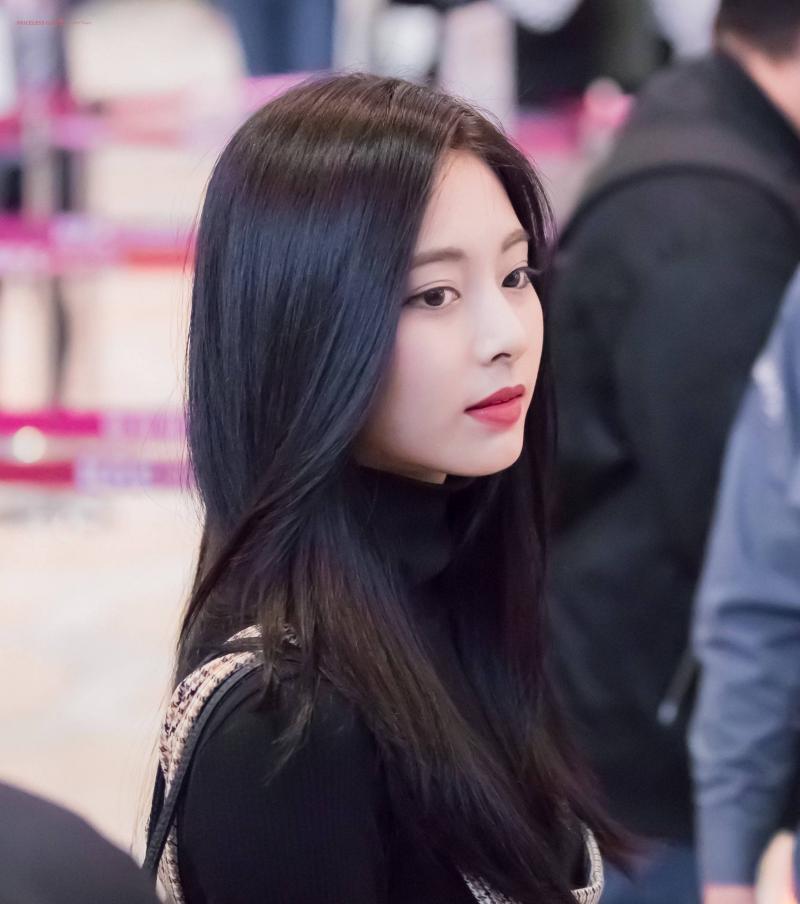 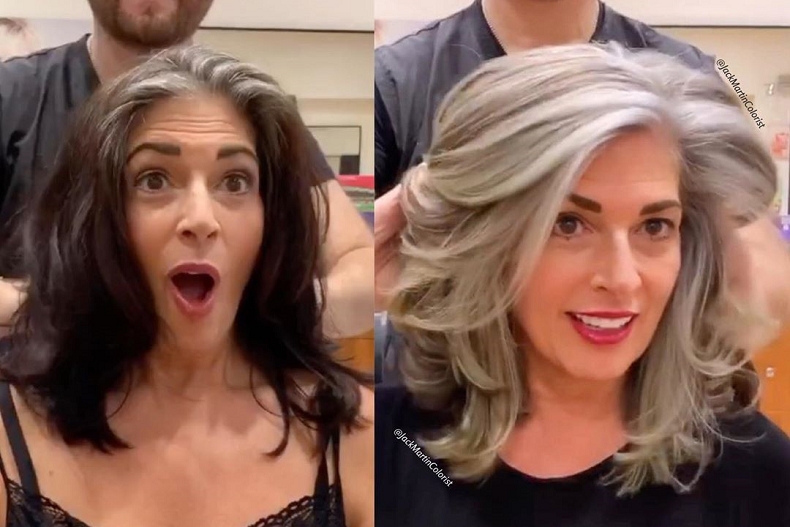 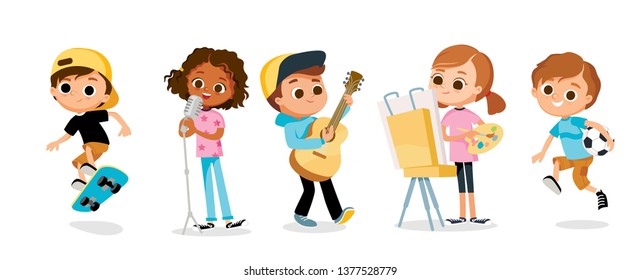 [Speaker Notes: 介紹時要說:
要介紹的人（ex. Mother, sister…）
他的外表
他的興趣]
Voice level
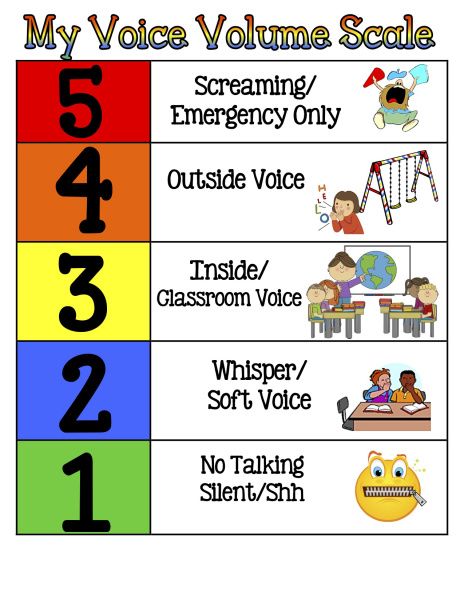 [Speaker Notes: 複習上學期的聲音
1級的聲音是完全沒有聲音
2級的聲音是說悄悄話的音量
3級的聲音是在介紹時最適當的音量
4級的聲音是上體育課或下課在戶外活動時的音量
5級的聲音是只有在有緊急狀況ex.火災、車禍或尖叫時才會用到的音量]
Hello, my name is ____.
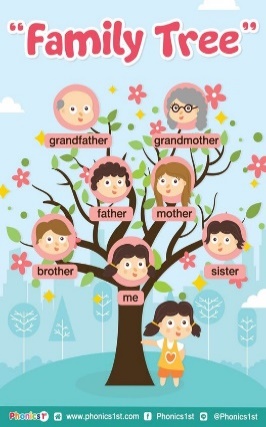 1. Family家人: (This is) my father, mother, sister and me.

2. Look外表: 我的姊姊眼睛很大(媽媽是短頭髮、爸爸很壯)

3. Interest/activities興趣:姊姊喜歡唱歌 (媽媽喜歡爬山)
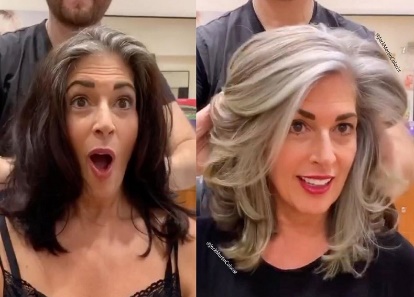 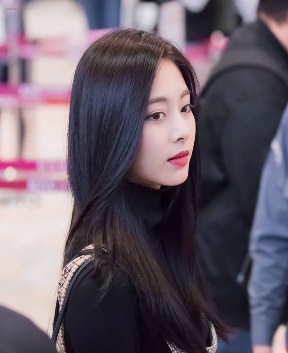 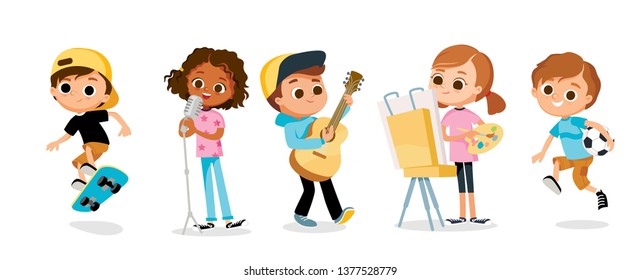 Thank you!
[Speaker Notes: 介紹一位家人就好，若要多講也可以。
鼓勵學生講不好沒關係，努力嘗試就是最棒的。  可以用照片來介紹]
Show time!
My family!
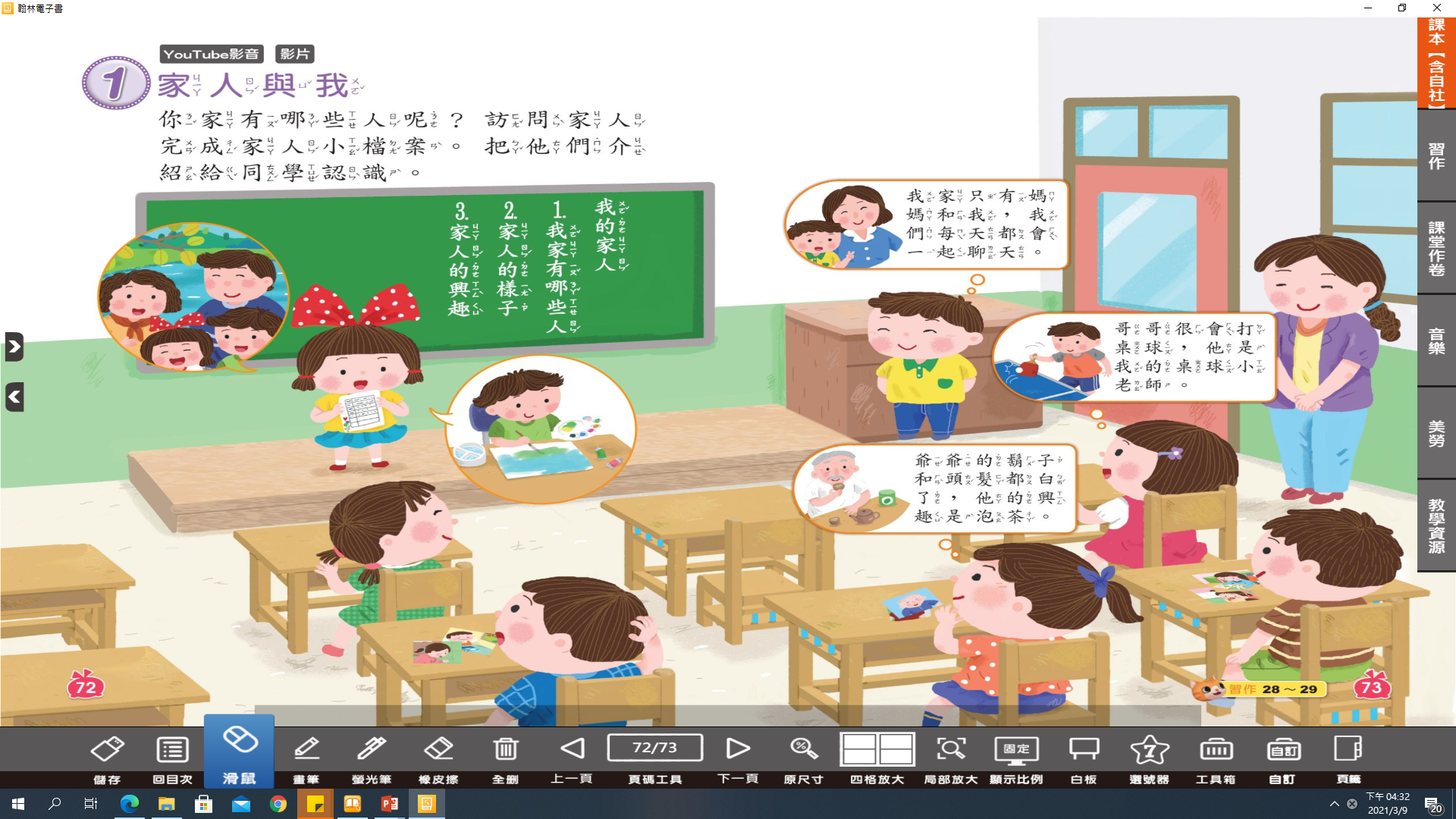